Мы нарисовали плакат «Куда уходят деньги»
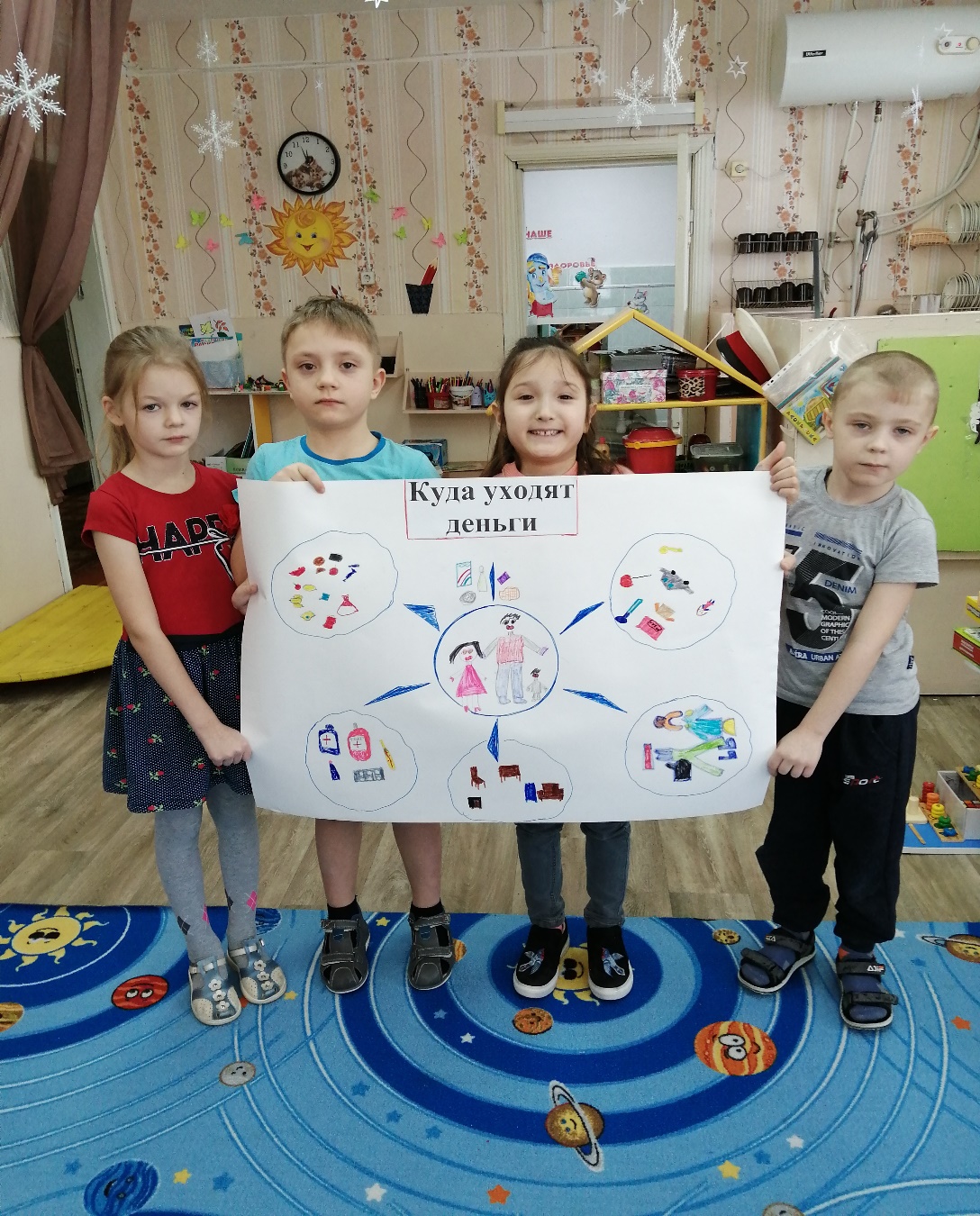 А начиналось это так: каждый решил, что он будет рисовать, т.е. куда уходят деньги из семейного бюджета.
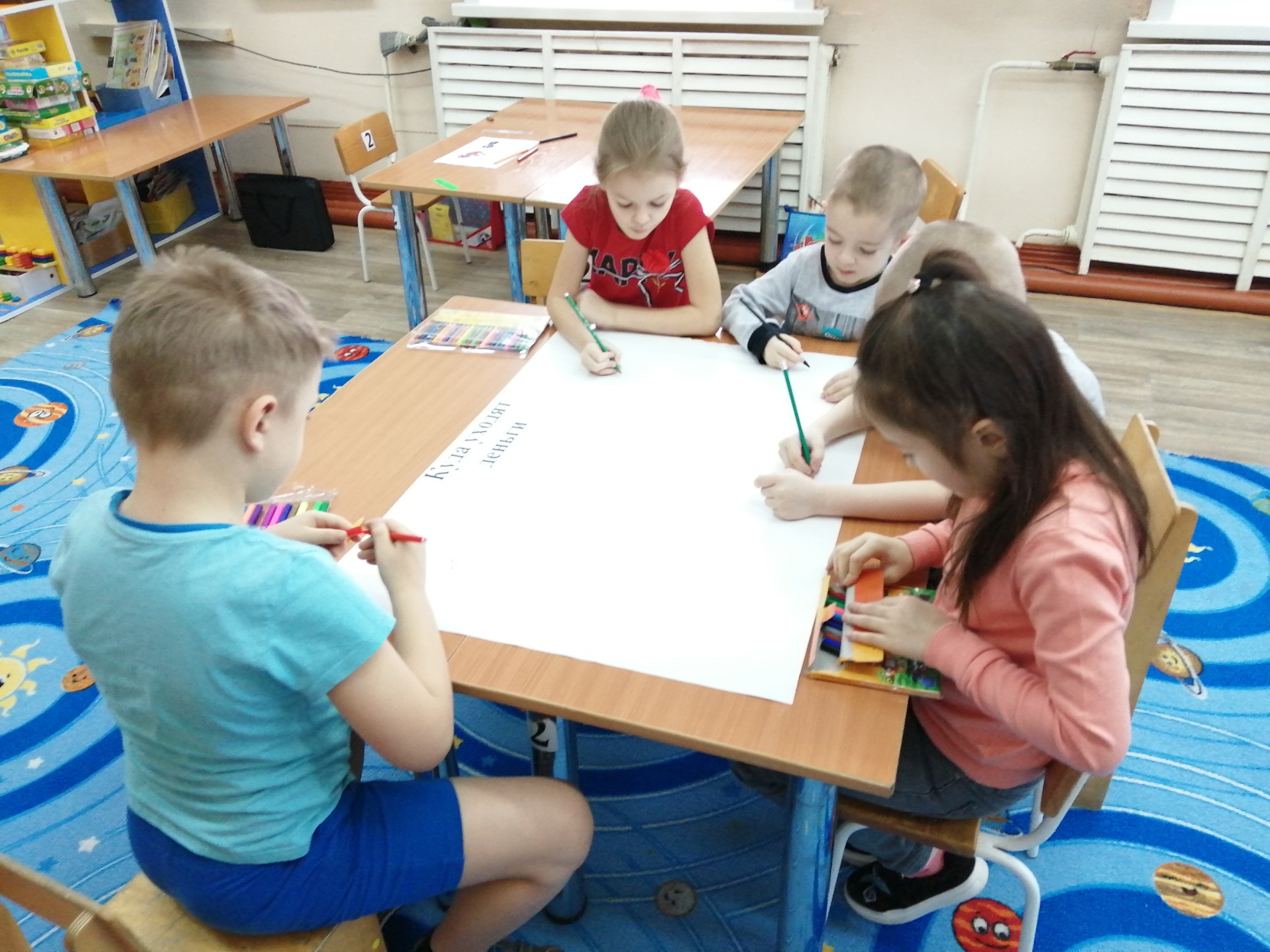 Это: продукты, мебель, игрушки, лекарства, одежда, моющие средства, плата за детский сад.
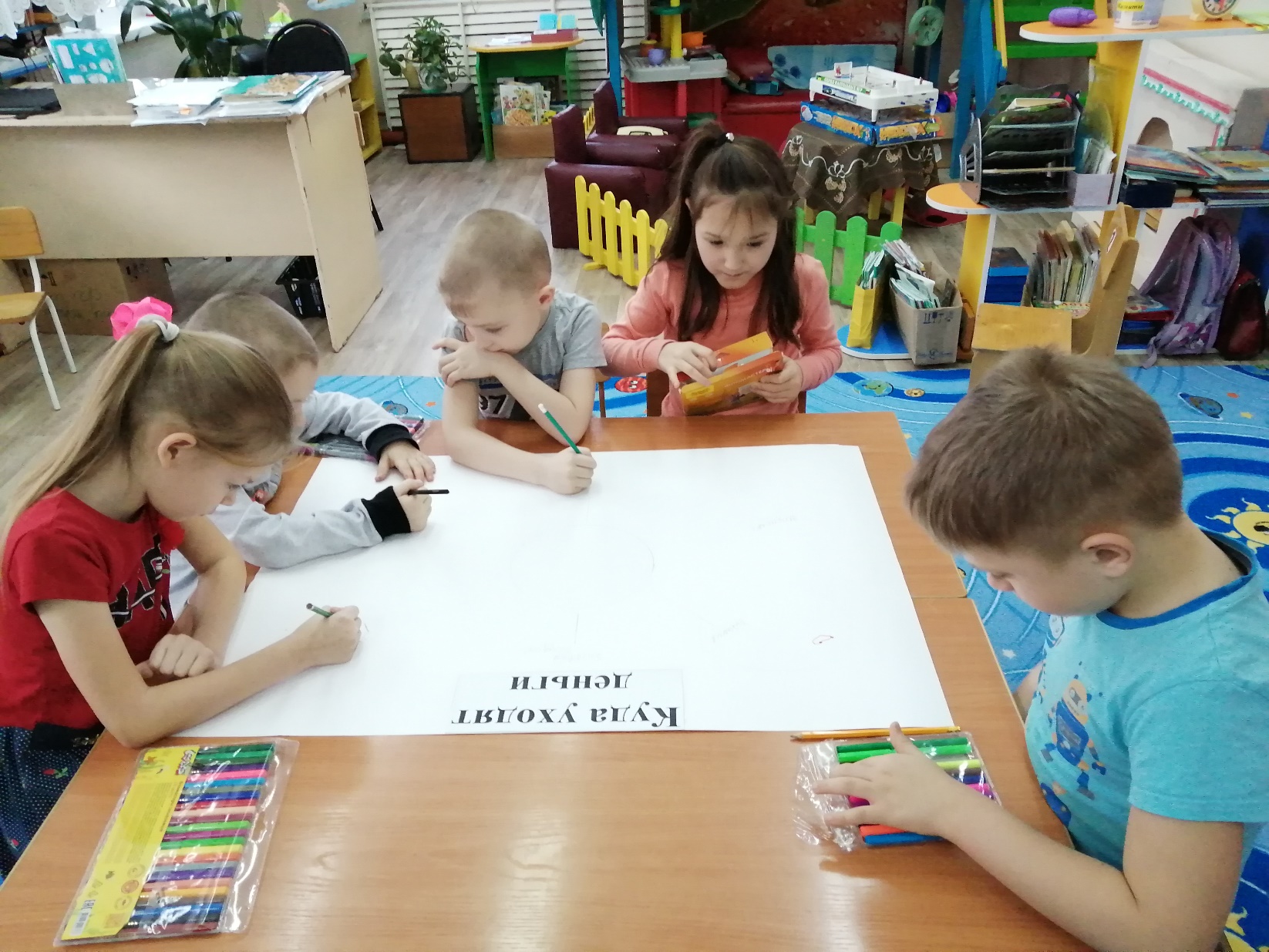 Мы начали рисовать.
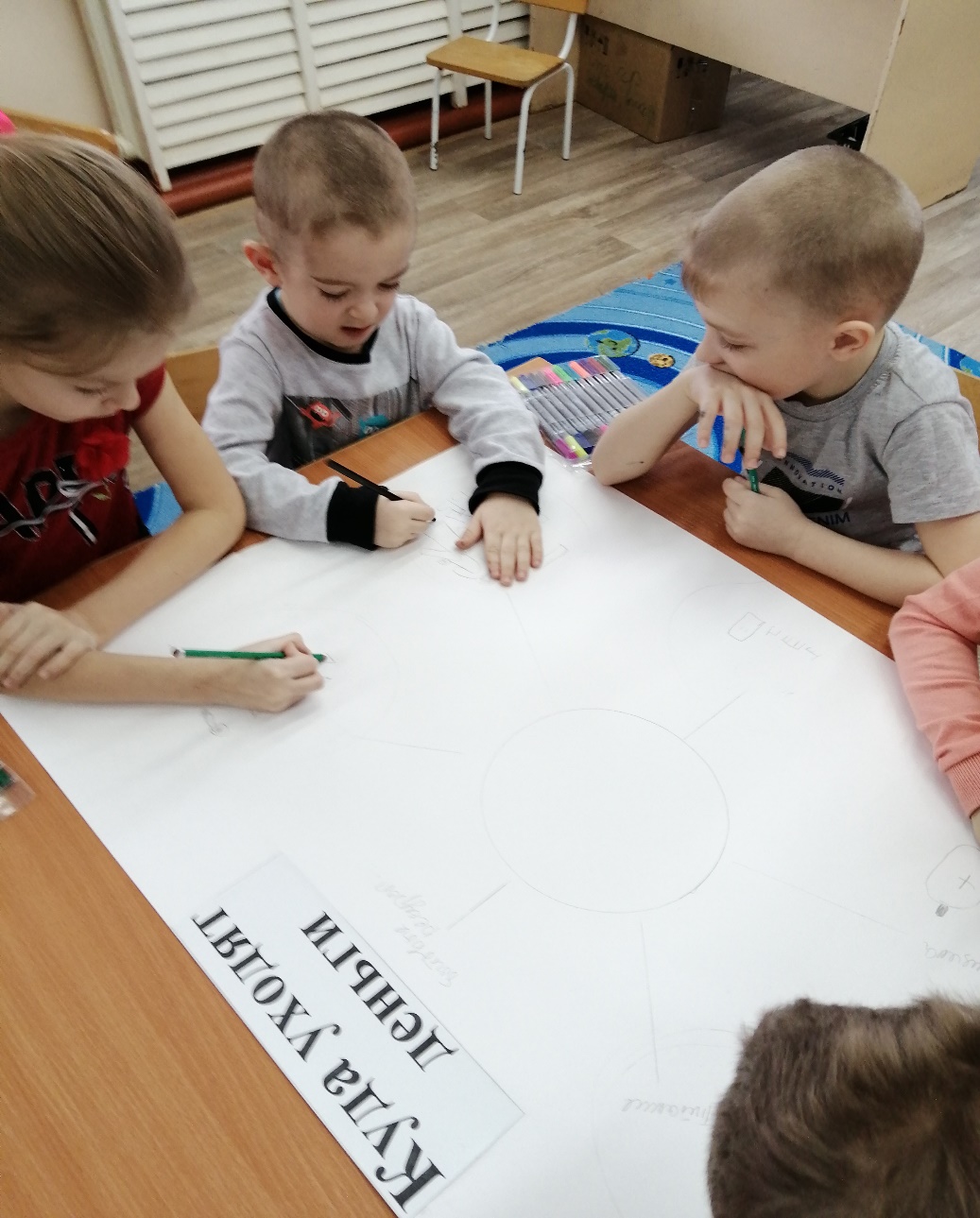 Уже появляются первые рисунки.
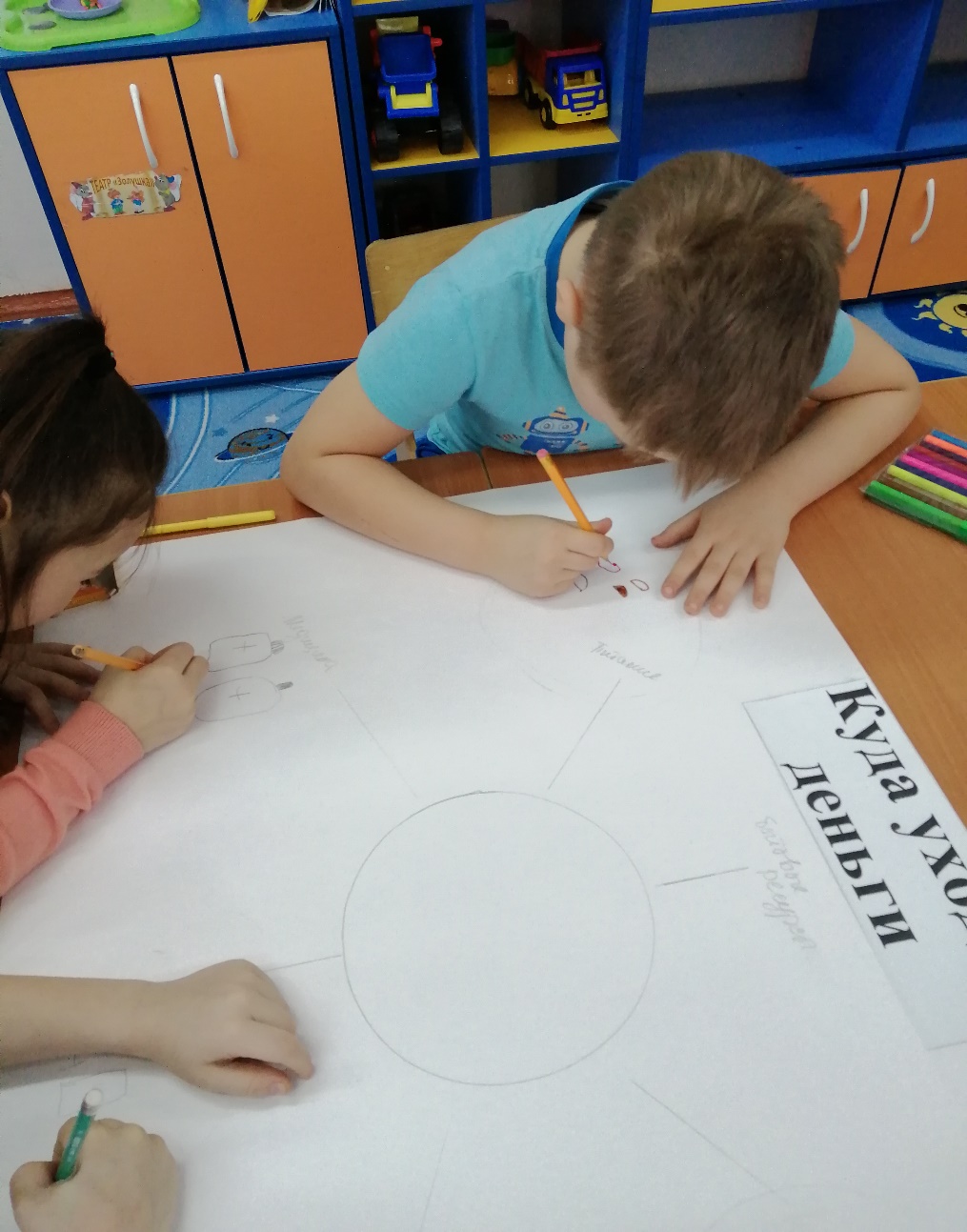 Все это необходимо семье!
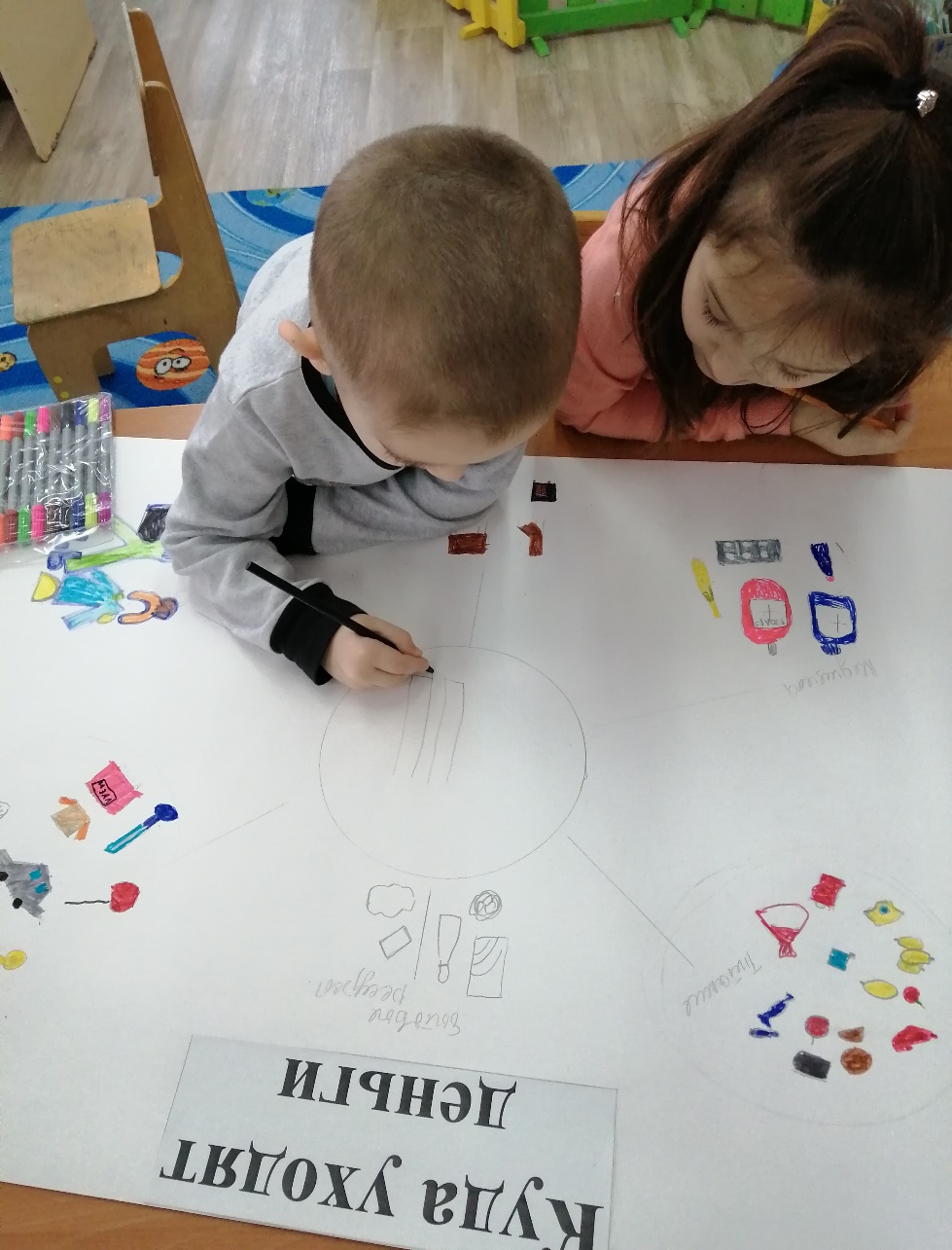